10.5 宇宙深处
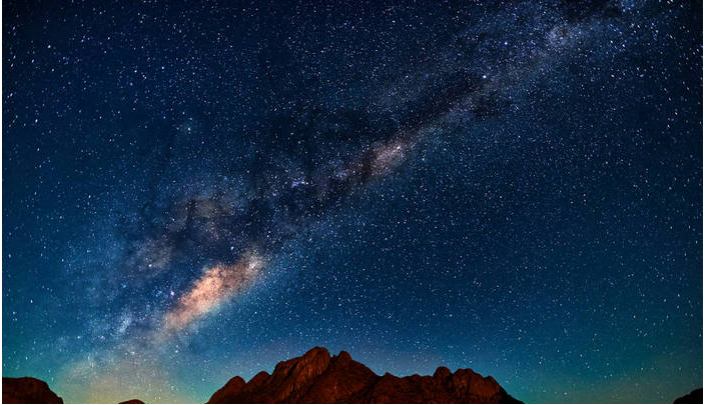 宇宙有多大，先从太阳系谈起
太阳系包括太阳、8个行星、近500个卫星和至少120万个小行星。还有一些矮行星和彗星。
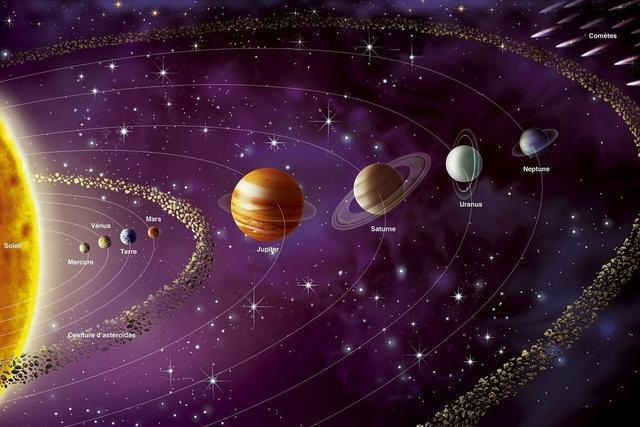 太阳系八大行星的排列
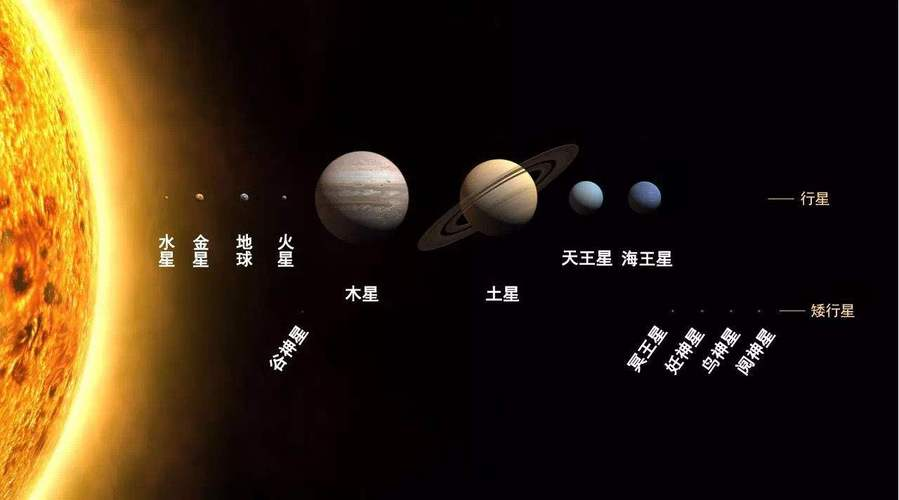 请说出各行星的名称
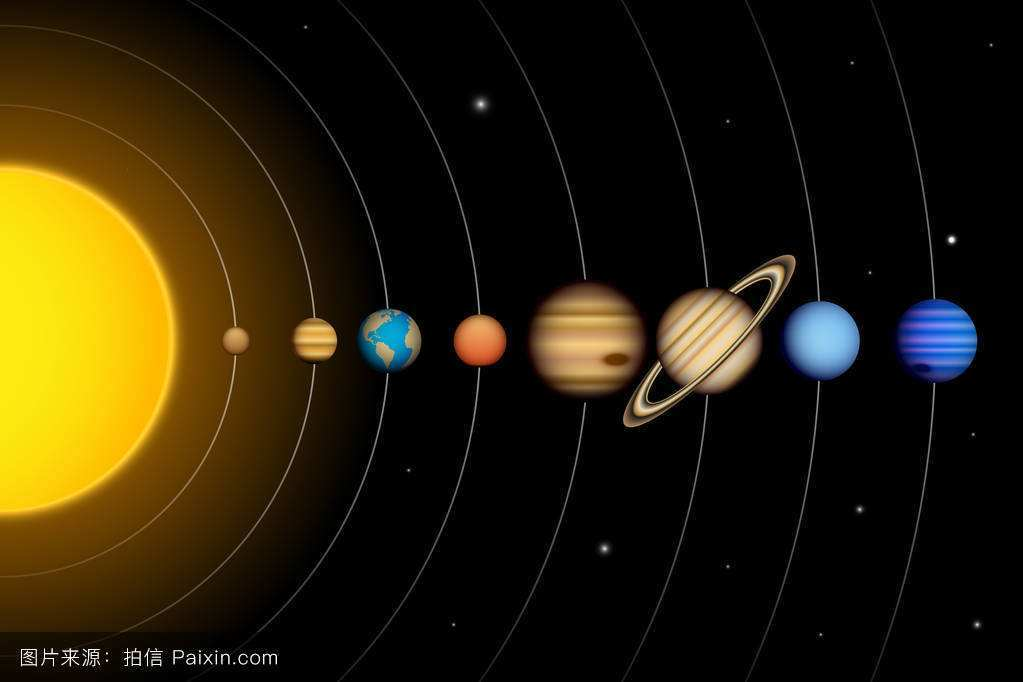 为什么冥王星不是行星？
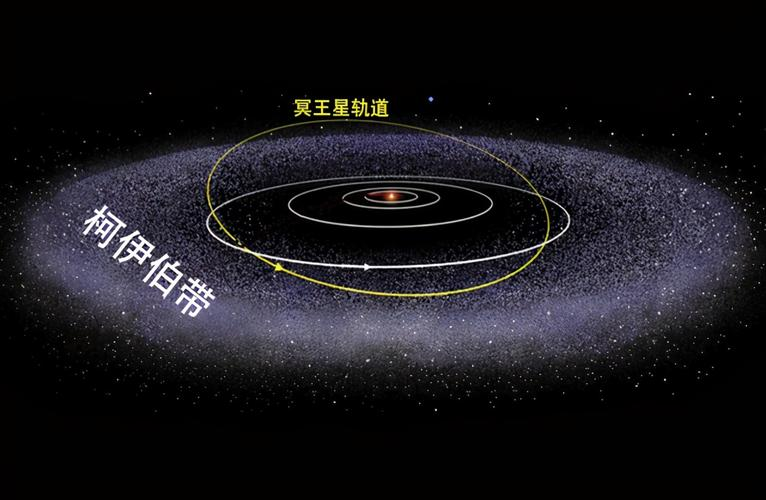 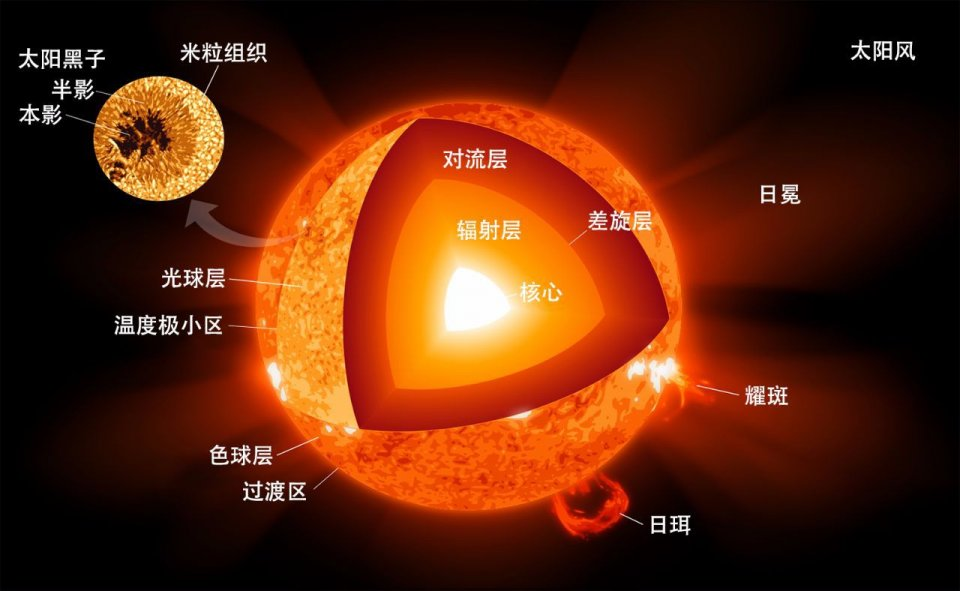 太阳
太阳占整个太阳系质量的99.87%，太阳的结构共6层。
天体的演变
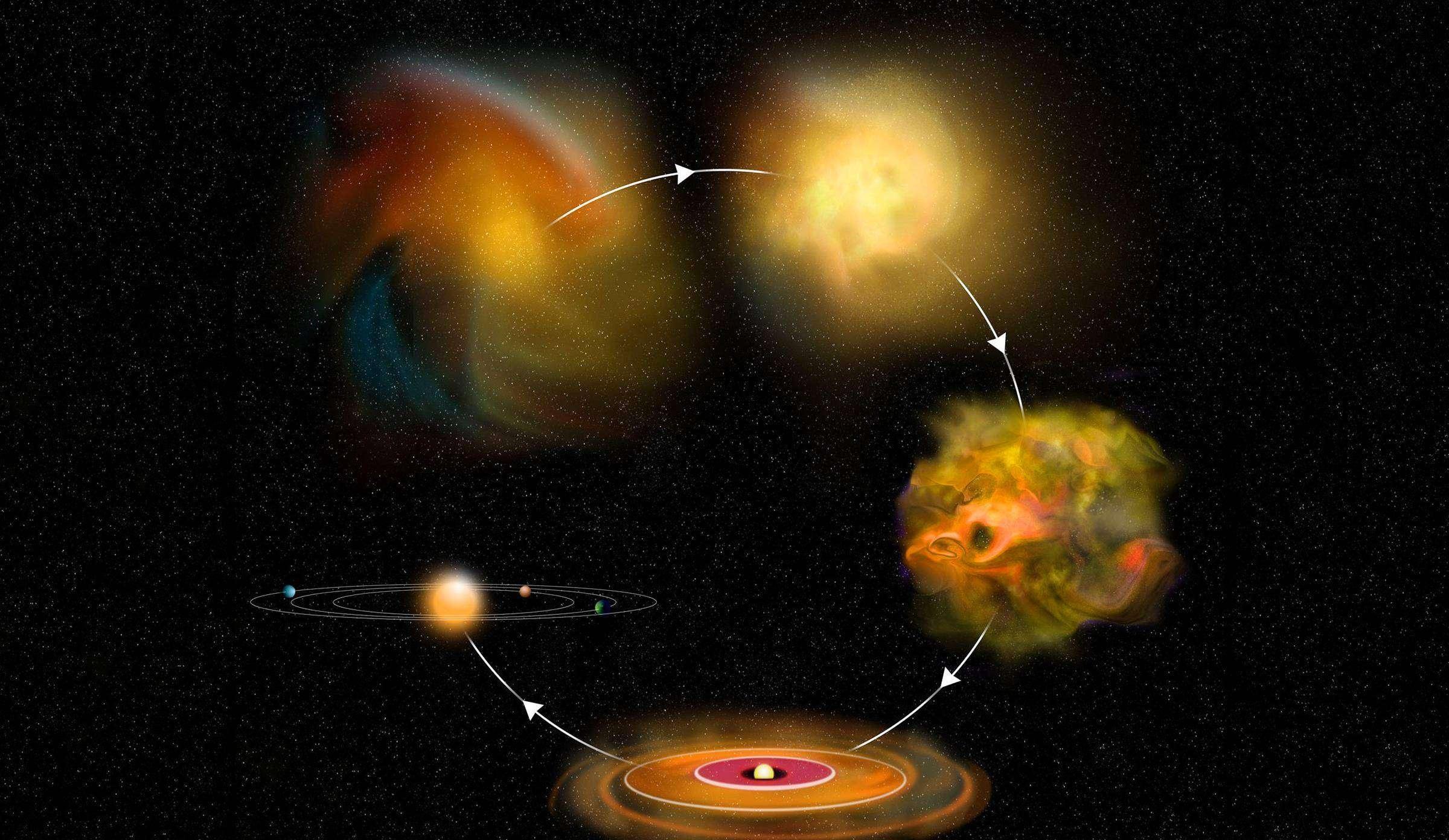 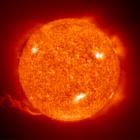 太阳
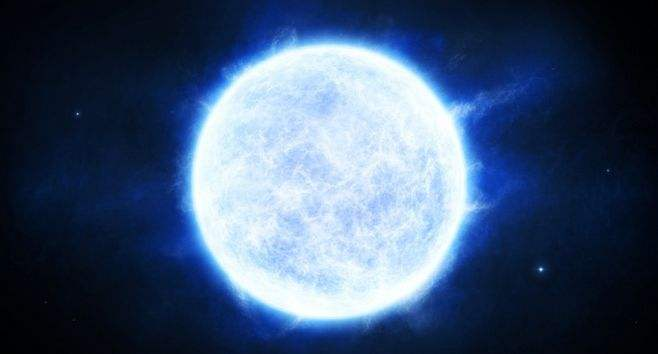 天体的演变
白矮星
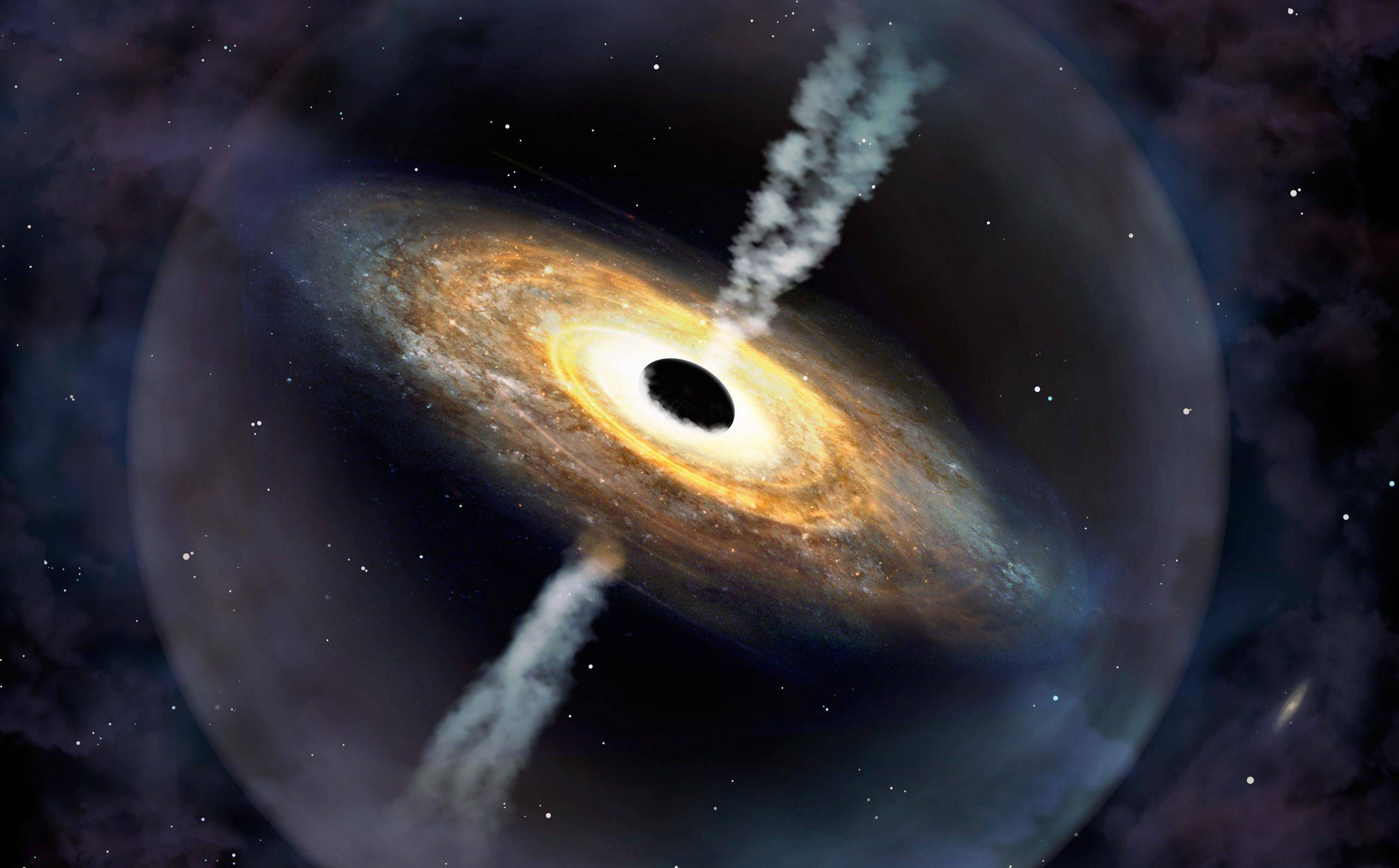 黑洞
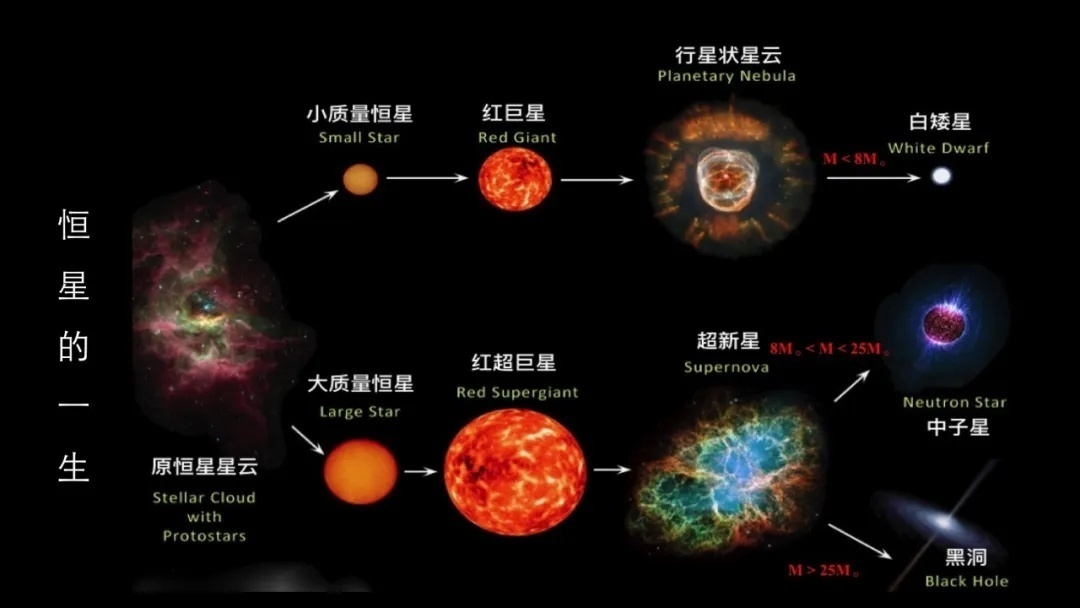 水星
水星没有大气，白天最高可达430℃，晚上最低可低至 -190℃。
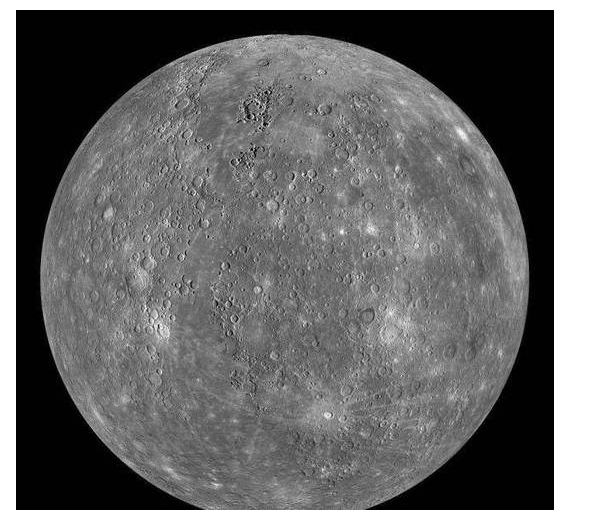 金星
金星在中国古代称为太白、明星或大嚣，早晨出现于东方称启明。96%都是二氧化碳，表面的大气压力是地球的92倍。由于温室效应，其表面的平均温度高达462 ℃，是太阳系中最热的行星，比水星还热。
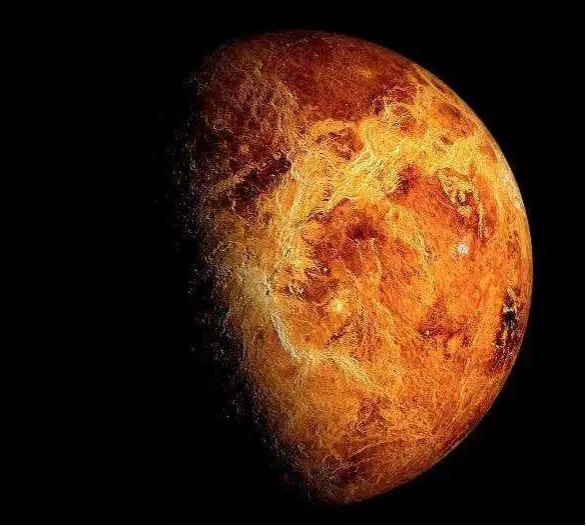 火星
因为它荧荧如火，位置和亮度时常变动而称之为荧惑。火星大气以二氧化碳为主，既稀薄又寒冷。
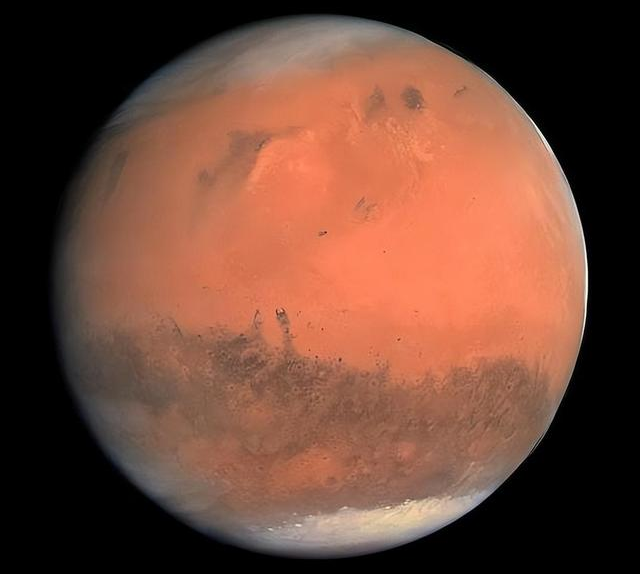 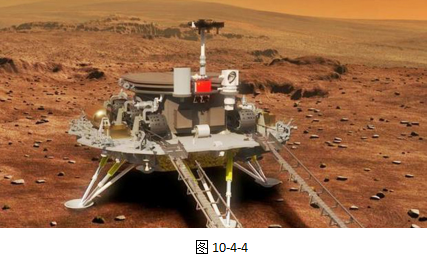 木星
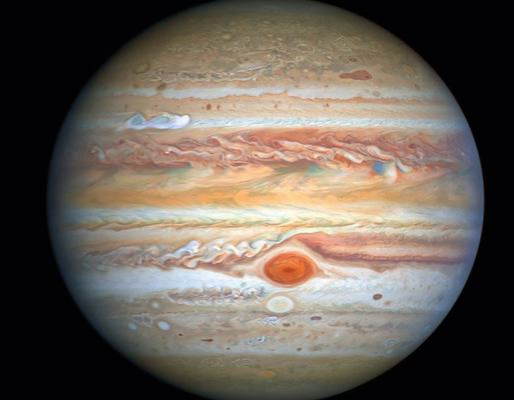 古代中国称木星为岁星，取其绕行太阳一周约为12年，与地支相同之故，命名为“木星”。

木星质量是太阳系其他行星质量总和的2.5倍。
土星
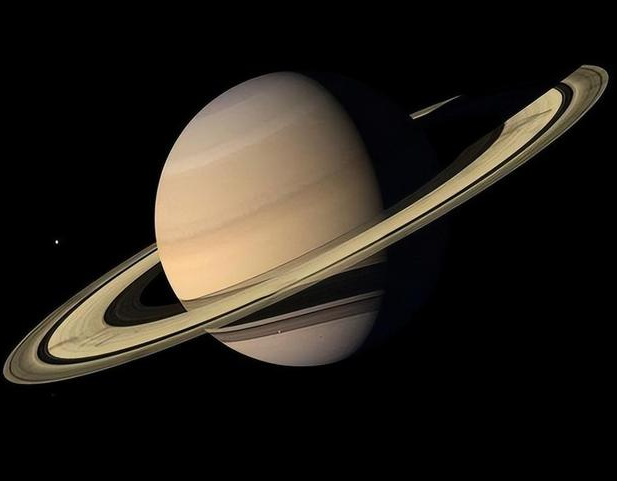 土星上其实没有土，它是气态行星，主要由氢组成，土星的风速高达1800千米/时，风速明显比木星快。
天王星
天王星是太阳系内大气层最冷的行星，最低温度为-224℃。

视力极好的人勉强可以肉眼观察。天王星大气的主要成分是氢、氦、甲烷。
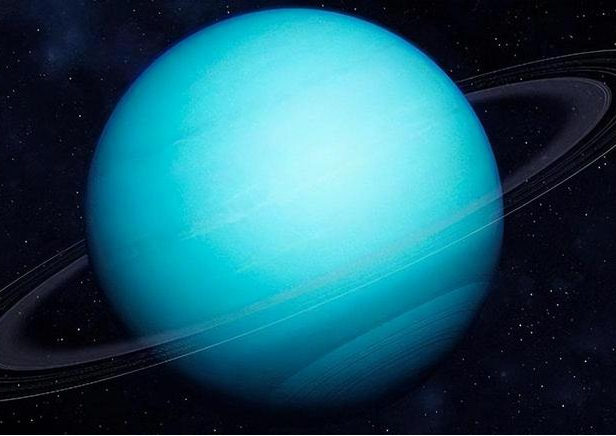 海王星
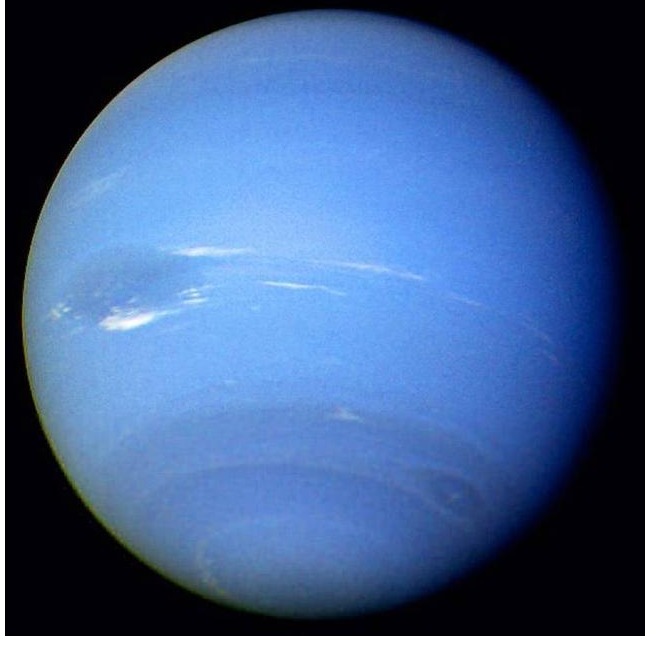 海王星是太阳系中离太阳最远的大行星。需要164.8年才能绕太阳一圈。

海王星对肉眼呈深蓝色，西方人据此按罗马神话中的海神尼普顿的名字而命名。
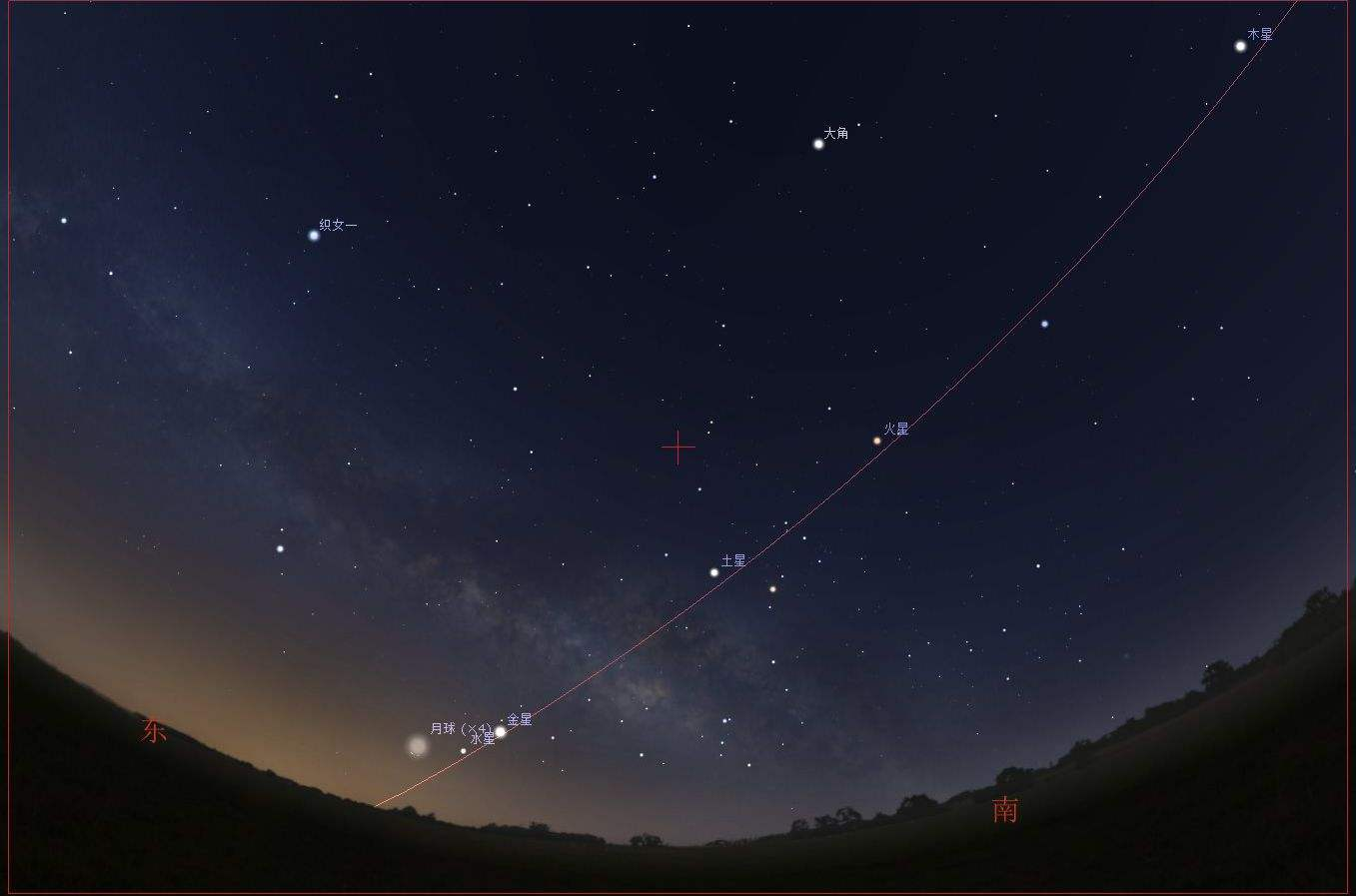 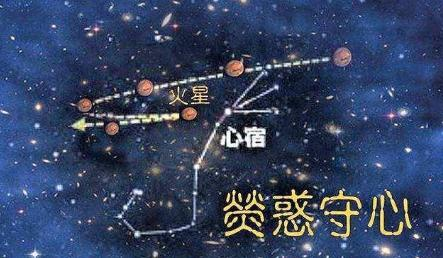 离太阳系最近的星系是哪个星系？
比邻星系
比邻星系包含三个恒星，离太阳最近的恒星，距离是4.22光年，坐飞船过去要7万年。
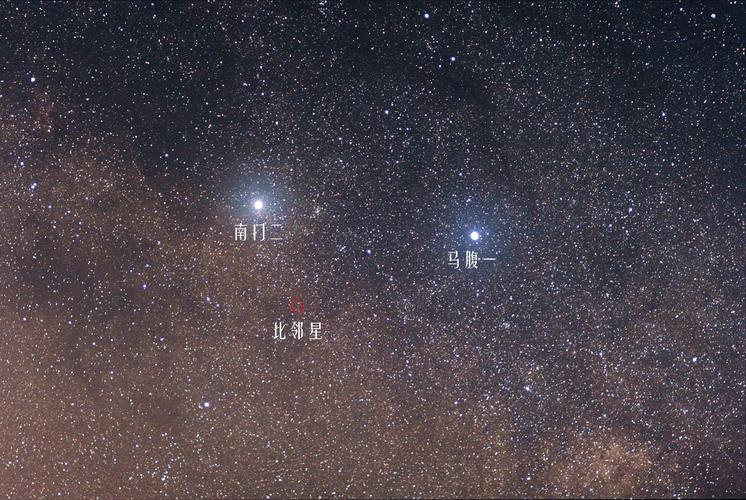 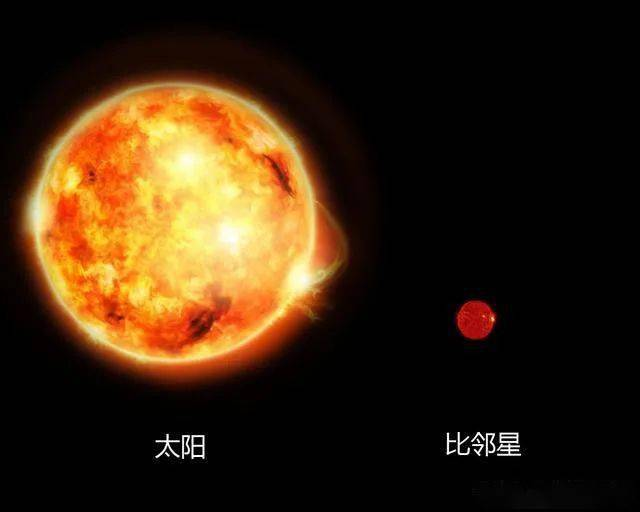 银河系
一条白茫茫的光带横卧天空，这就是银河系，太阳只是银河系中普通的一员。
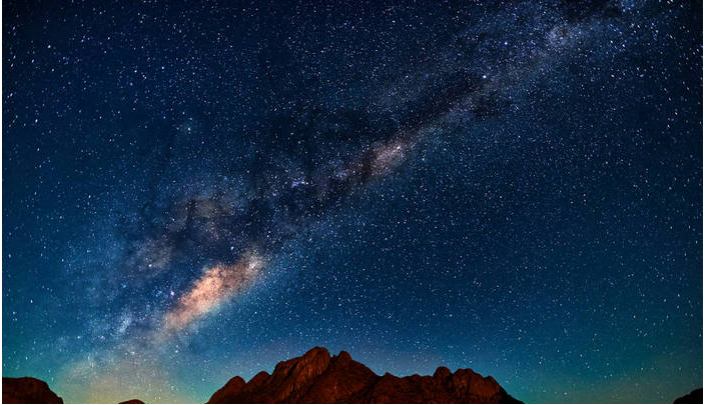 银河系
银河系呈椭圆盘形，拥有四条旋臂。

银河系的恒星数量约4000亿。

银河系的尺度大约10万光年。1光年相当于9.46×1017km。
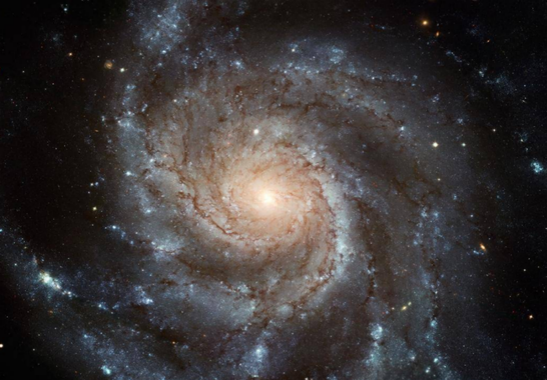 银河系之外是什么星系？
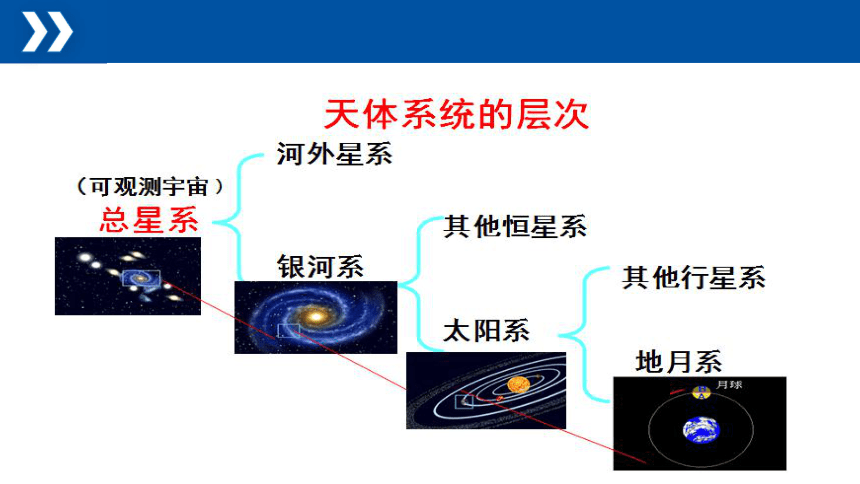 仙女座星系
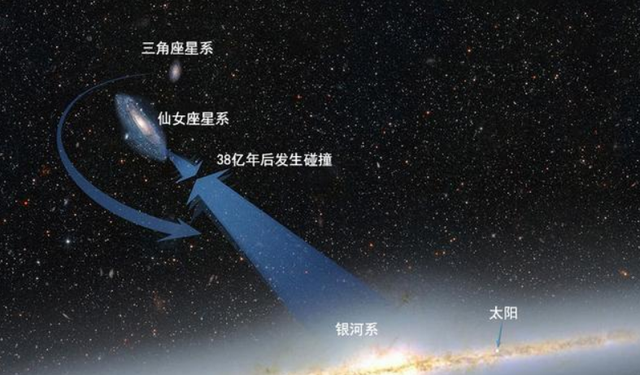 离银河系最近的星系，含约1万亿颗恒星。
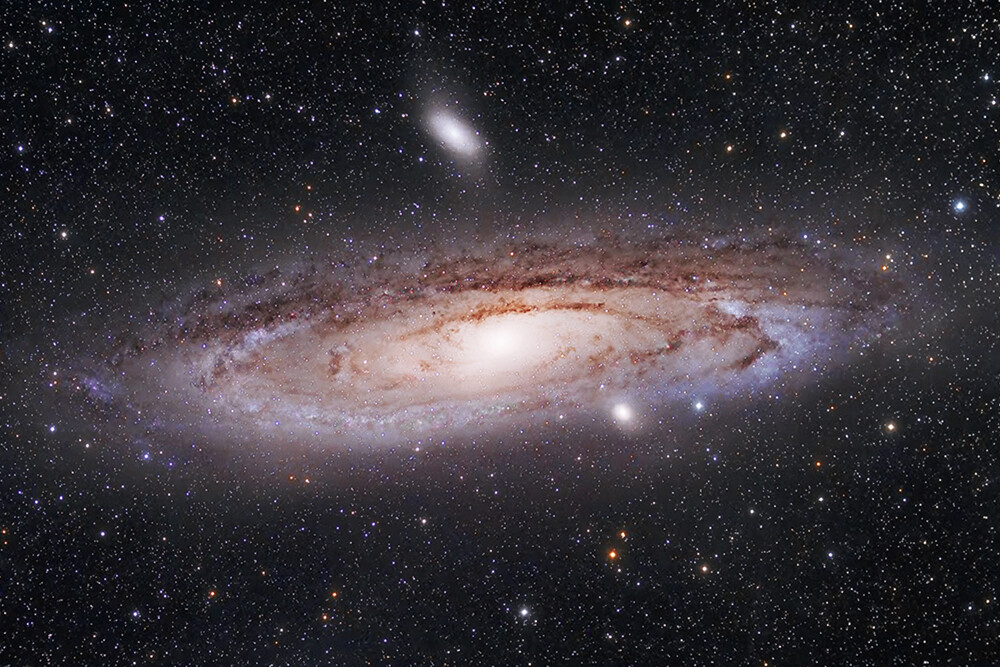 宇宙到底有多大？
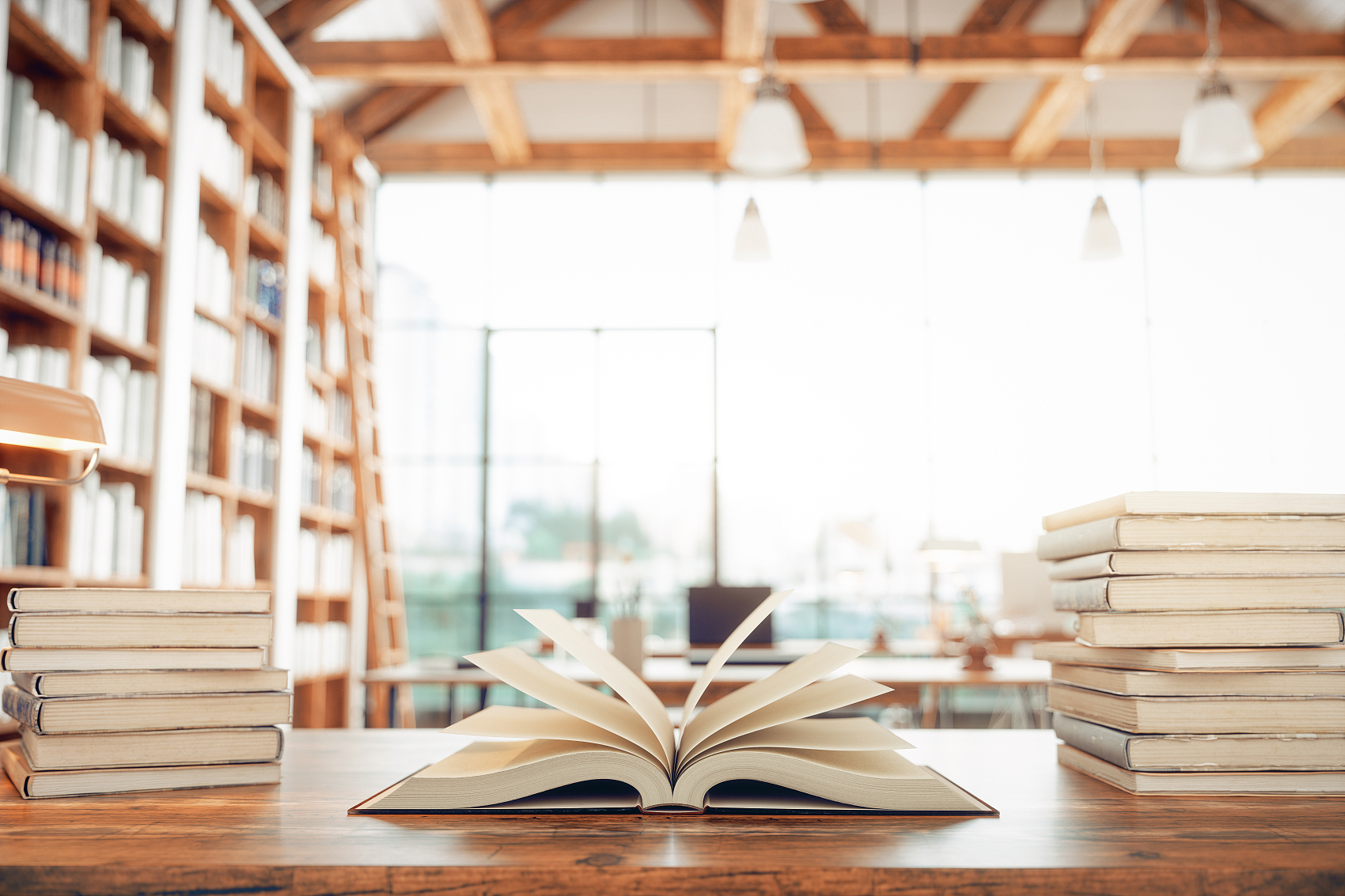 学习，永远不晚。